SDH Velké Petrovice Vás srdečně zve na 2. ročník  soutěže v požárním útokuO POHÁR STAROSTY OBCE               VELKÉ PETROVICE
Sobota 25.6.2016 louka naproti kravínu
Od  8:45 hodin
Občerstvení zajištěno
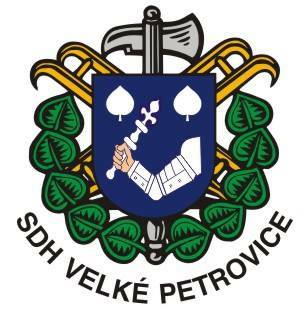 Přijďte se podívat a podpořit hasičský sport